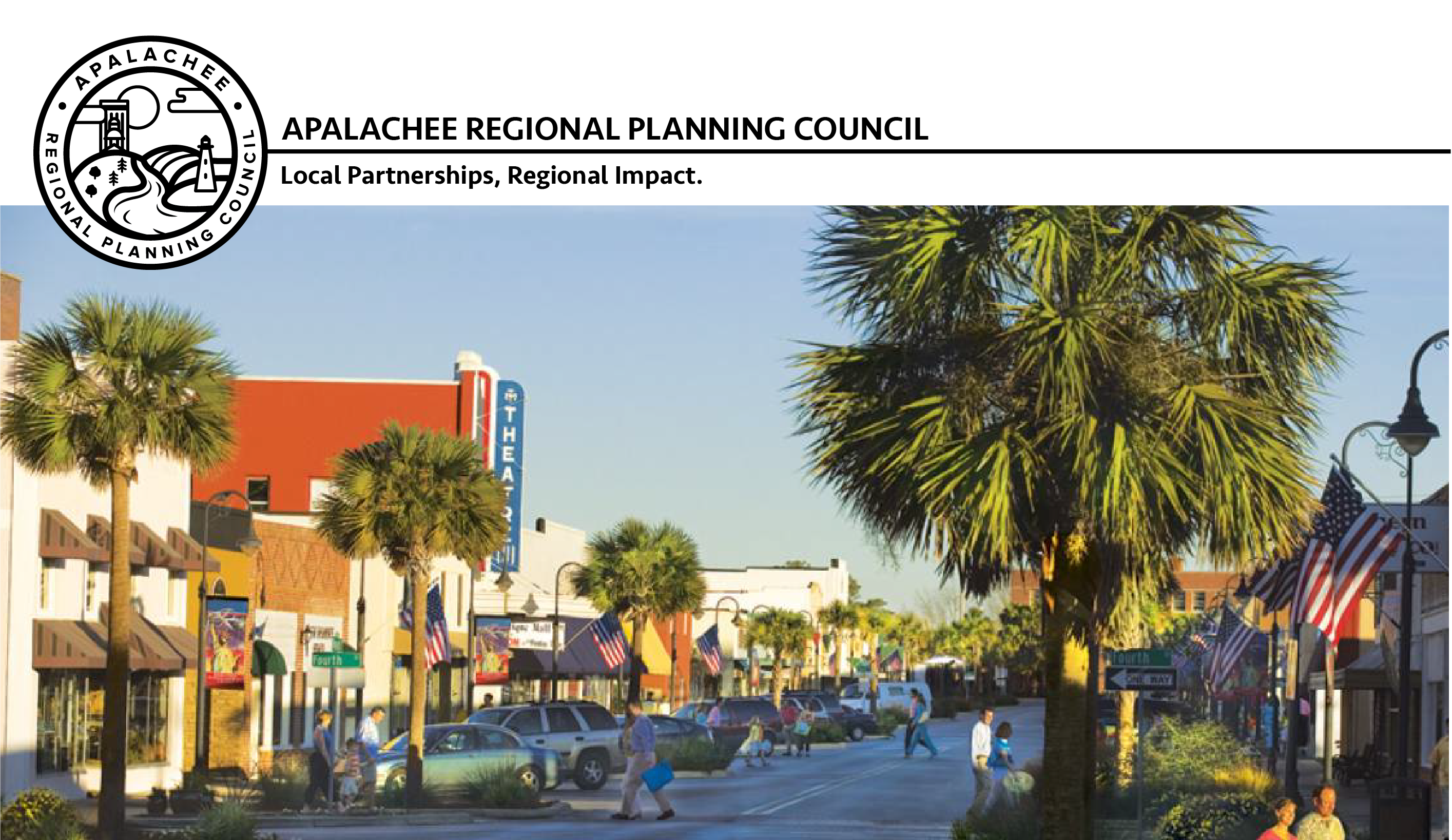 Economic Development Administration (EDA)
Build Back Better Regional Challenge
Grant Application
Caroline Smith
ARPC Economic Development Manager
(850) 488-6211 ext. 108
CSmith@arpc.org
EDA Build Back Better Regional Challenge
U.S. Department of Commerce’s Economic Development Administration (EDA) created a new grant opportunity under American Rescue Plan Act funding called the “Build Back Better Regional Challenge (BBBRC).”

The BBBRC grant aligns with EDA’s updated investment priorities:

Equity
Recovery & Resilience
Workforce Development
Manufacturing
Technology-Based Economic Development
Environmentally-Sustainable Development
Exports and FDI

*highlighted priorities added in 2021
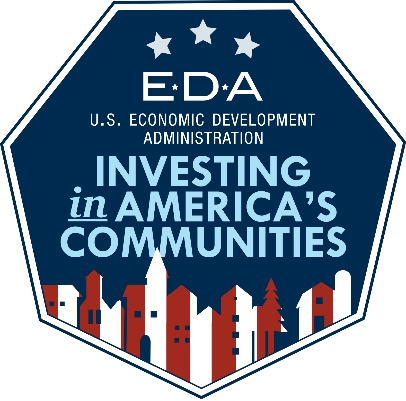 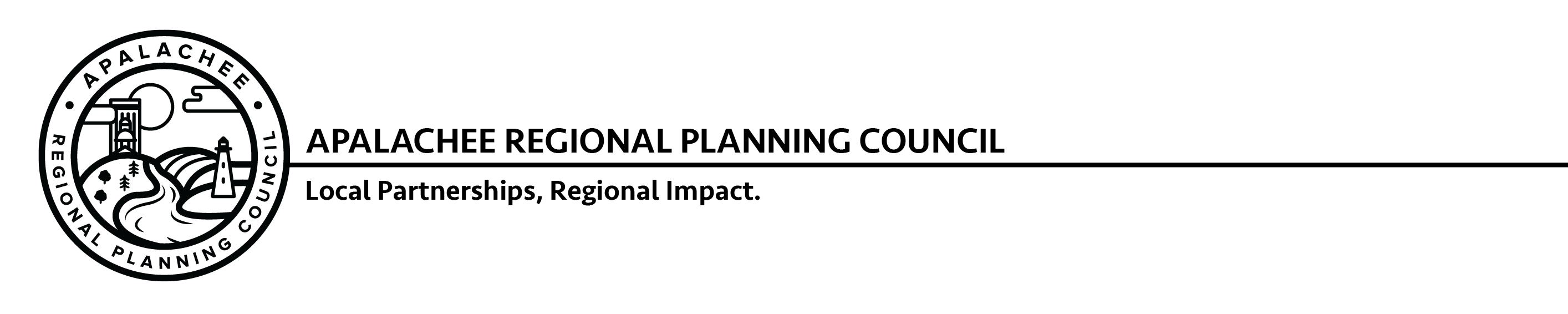 EDA Build Back Better Regional Challenge
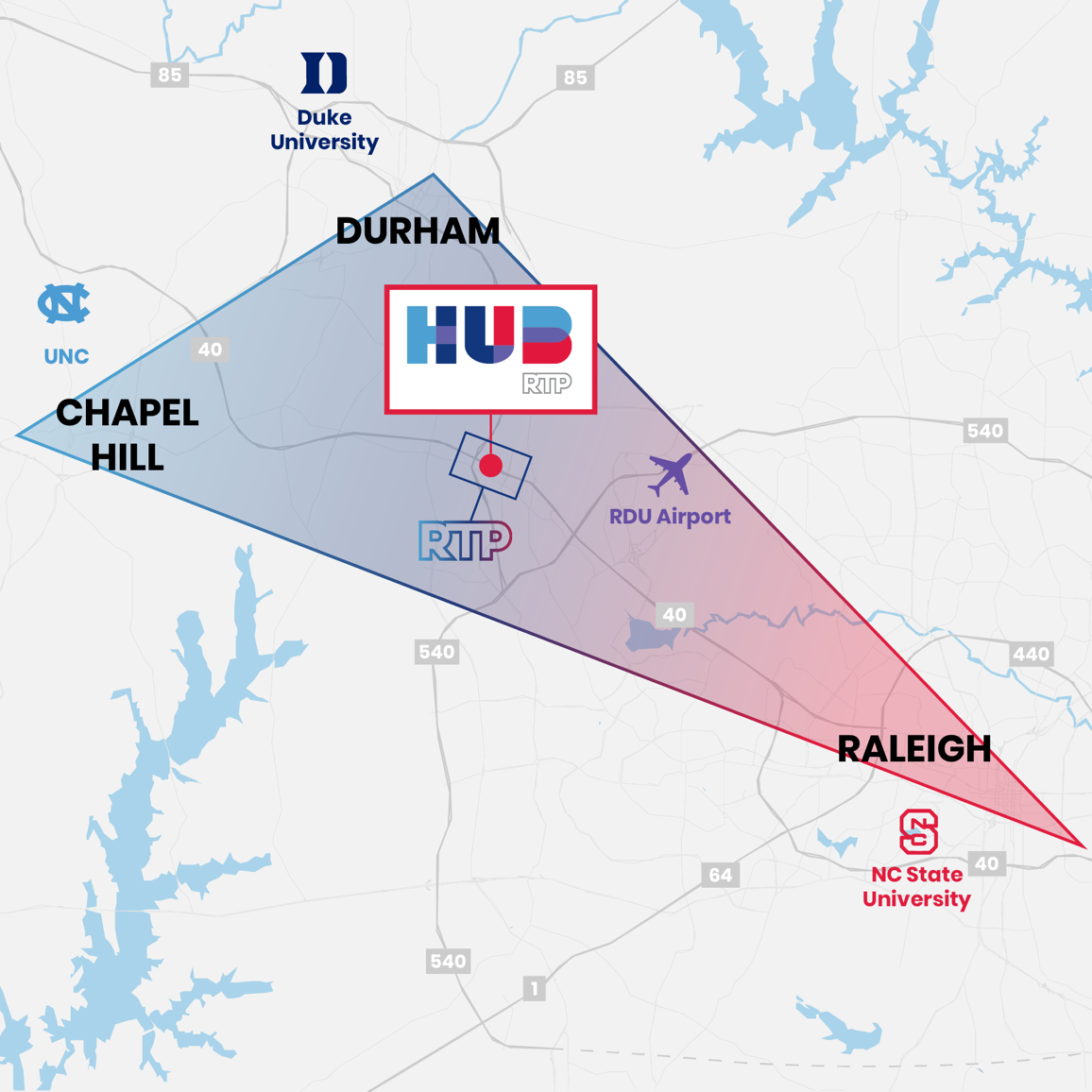 Grant Overview – EDA Build Back Better Regional Challenge

Grant Purpose: Develop or grow a regional industry cluster.

What is an Industry Cluster? Industry clusters are a collection of related businesses, subindustries, educational institutions, and other partners that are geographically close to each other with aligned interests. The proximity and alignment give the entities a competitive advantage.
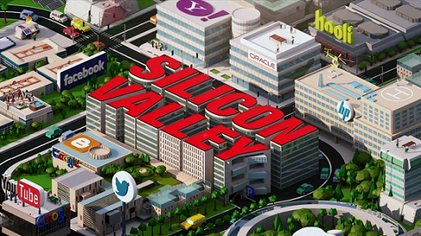 Some examples of successful industry clusters include Research Triangle and Silicon Valley.
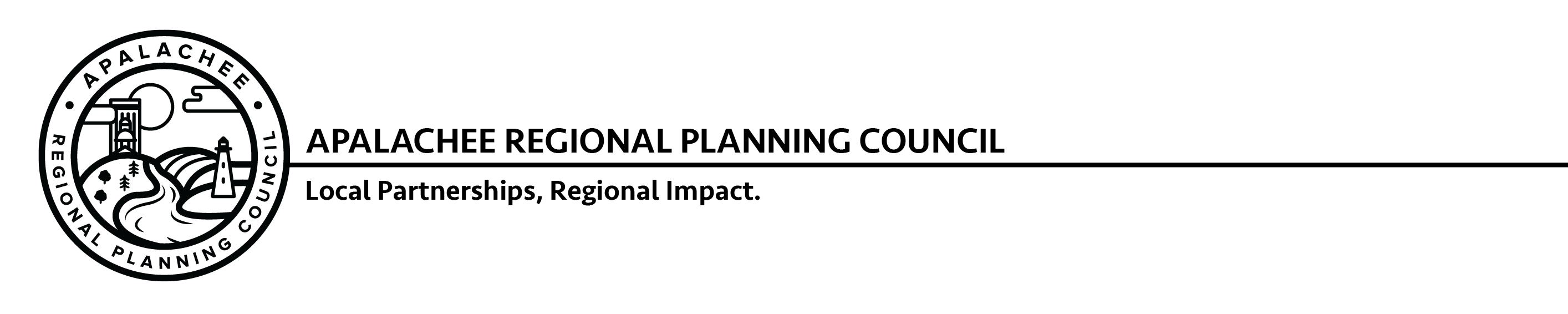 EDA Build Back Better Regional Challenge
Grant Overview – EDA Build Back Better Regional Challenge

2-step grant application process:

Phase 1: Up to $500,000 in planning dollars to get projects ready for implementation and work on Phase 2 application. 50-60 regions from across U.S. will be awarded Phase 1 funding. 

Phase 2: $25-$75 million may be awarded per proposal for implementation. 20-30 regions from across U.S. will be awarded Phase 2 funding.
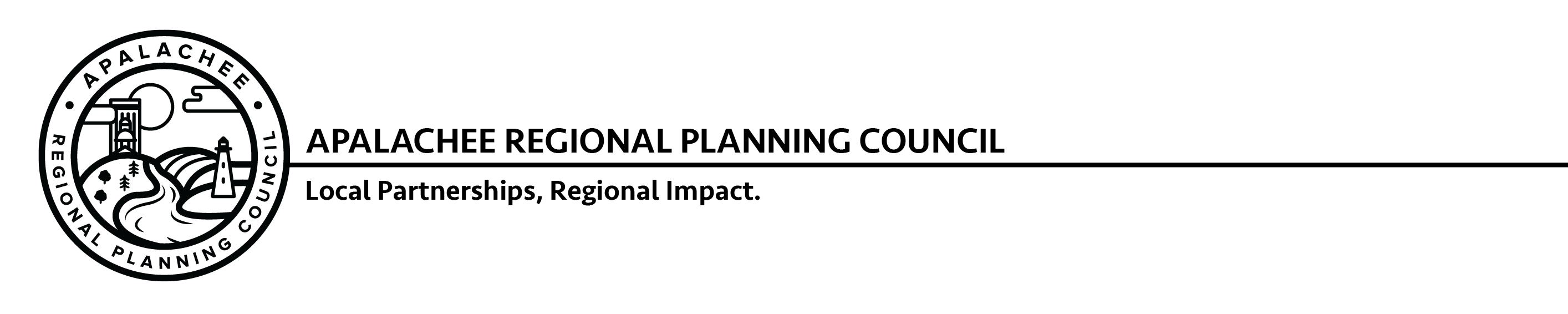 EDA Build Back Better Regional Challenge
Grant Overview – EDA Build Back Better Regional Challenge

ARPC submitted application for Phase 1 funding in October 2021
Proposed geography covers 9-county Apalachee Region
No match required for Phase 1 funding

Collaborative, multi-entity application process

ARPC proposal includes set of 8 projects, covering:

Agricultural technology, including industrial hemp processing
Transportation enhancements 
Entrepreneurship and workforce support

Total EDA request: appx. $500,000
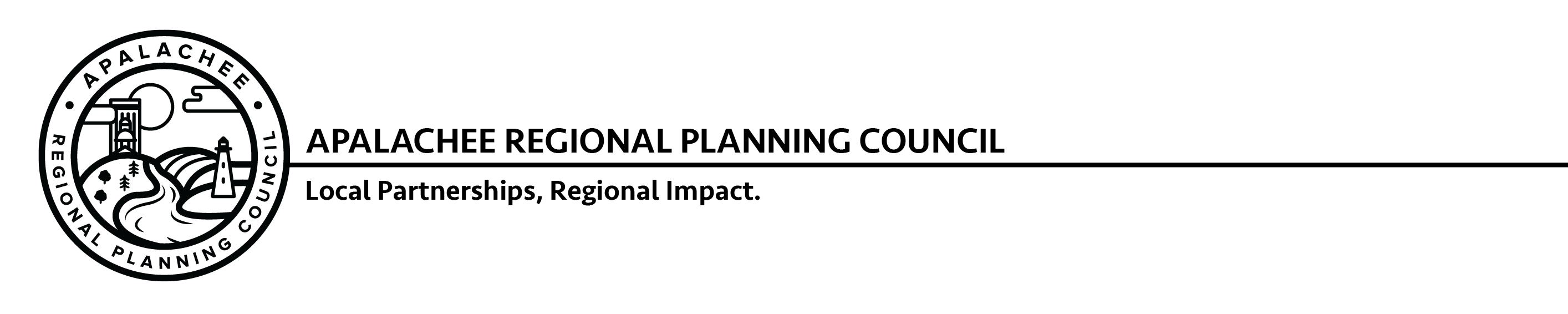 EDA Build Back Better Regional Challenge
Overview of Proposed Projects (Part I)
EDA Build Back Better Regional Challenge
Overview of Proposed Projects (Part II)
EDA Build Back Better Regional Challenge
Application “Wins”

Developed new and strengthened existing relationships

Proposal requires the applicant (ARPC) to form a “project coalition” with public and private partners from across the Region. Current members include: 

Florida A&M University (merged applications)
Innovation Park in Tallahassee
Florida Department of Agriculture and Consumer Services
Florida Department of Transportation
Florida State University
Tallahassee Community College
Opportunity Florida
Tallahassee-Leon County Office of Economic Vitality
County Economic Development Councils and Chambers
Local Governments
FGA and AN Railroad Operators
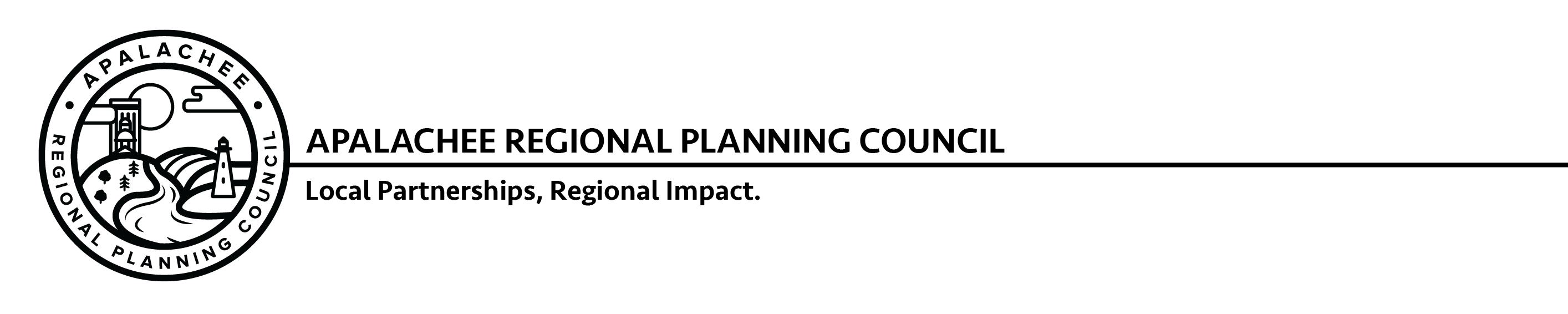 EDA Build Back Better Regional Challenge
Application “Wins” (continued)

Strengthened ARPC relationship with Economic Development Administration

Built on foundation set by 850 Hemp Summit
Set stage for creating first industrial hemp processing facility in Apalachee Region

Provided lessons learned for future regional initiatives
Expanding outreach
Actively telling narrative
Increasing transparency in economic development activities
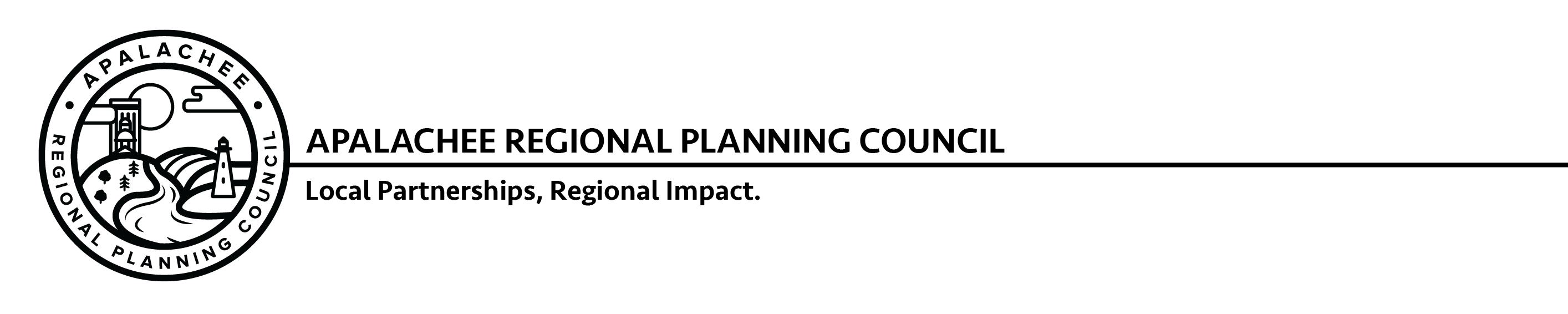 EDA Build Back Better Regional Challenge
Next Steps

Phase 1 awards will be announced mid-December 2021

If awarded funding, ARPC will work with partners to finalize planning activities toward the Phase 2 application

Phase 2 applications will be submitted (and likely awarded) in 2022


ARPC staff will provide future updates on application status and activities related to the EDA Build Back Better Regional Challenge.
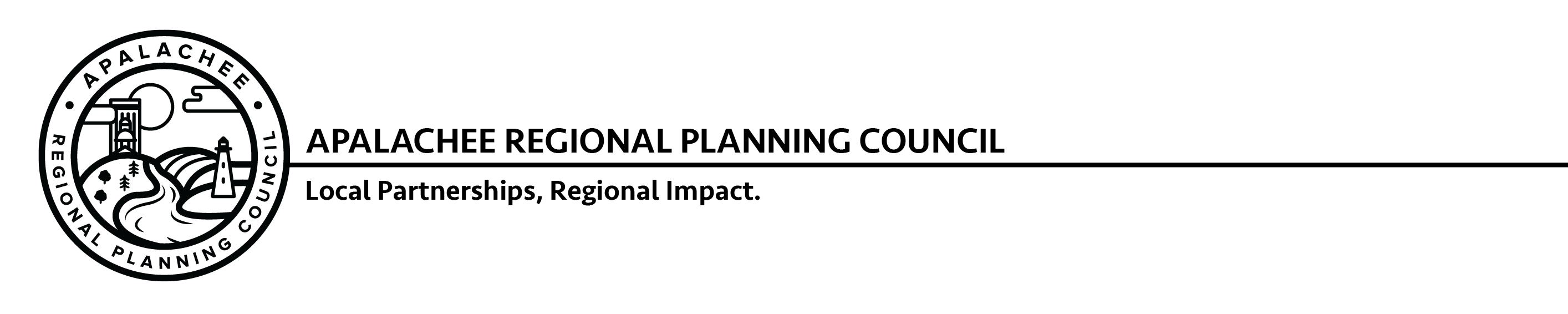 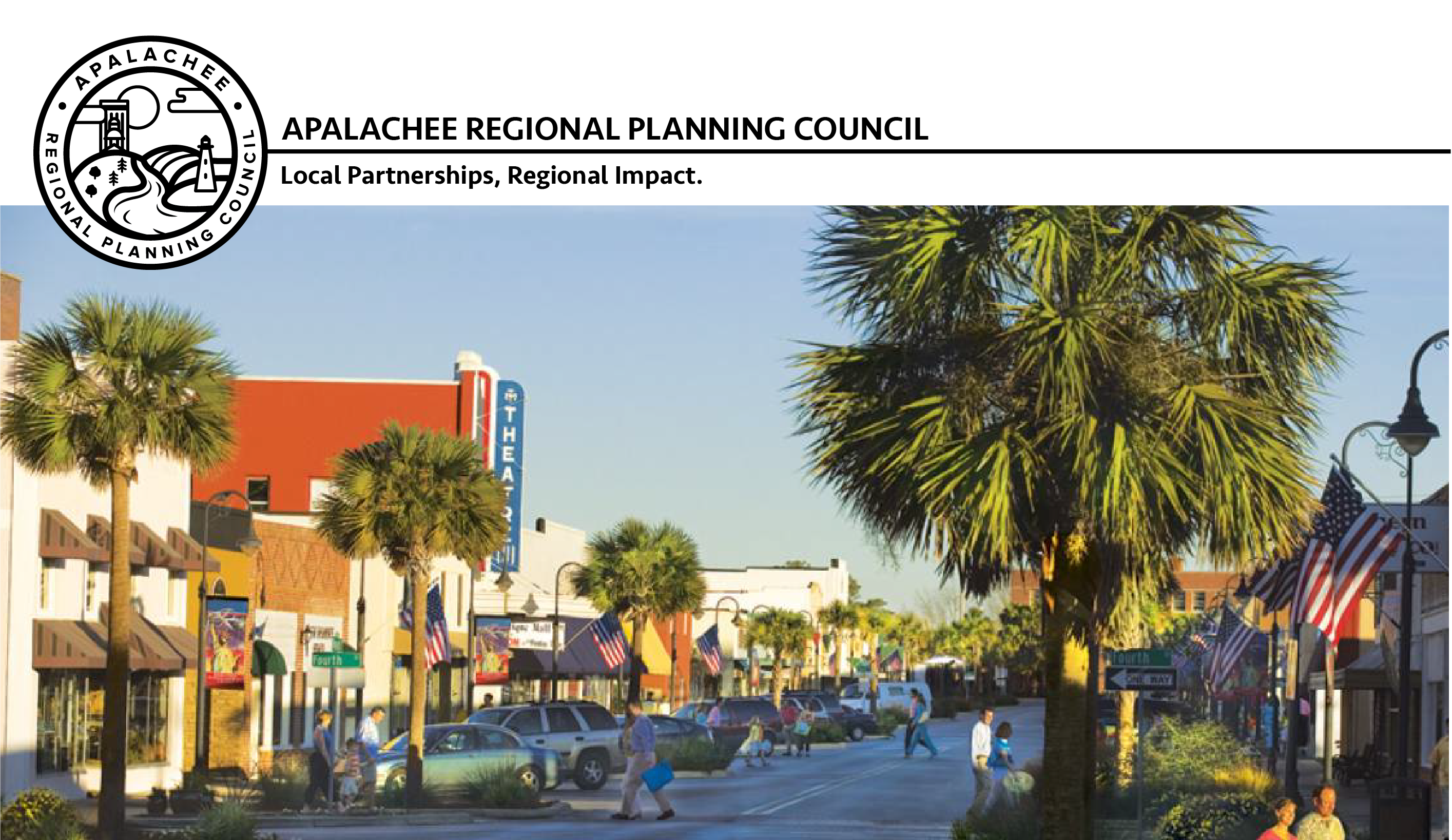 Questions?
Caroline Smith
ARPC Economic Development Manager
(850) 488-6211 ext. 108
CSmith@arpc.org